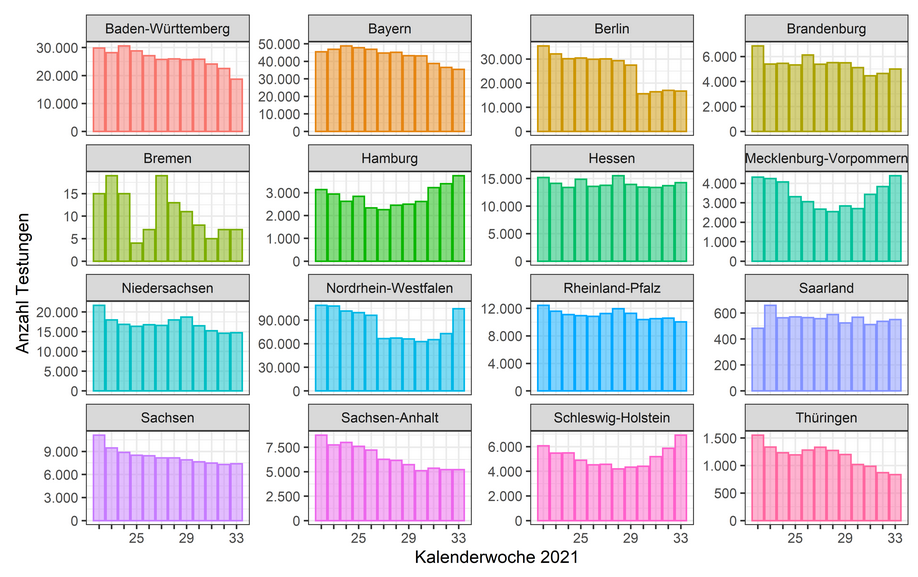 Anzahl der Testungen und Positivenanteile pro Woche – Datenstand 24.8.21
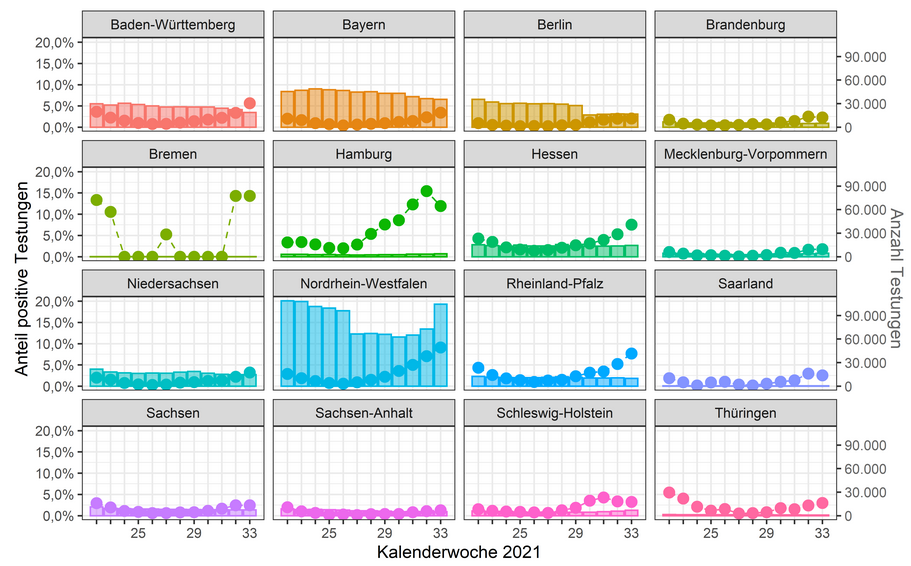 1
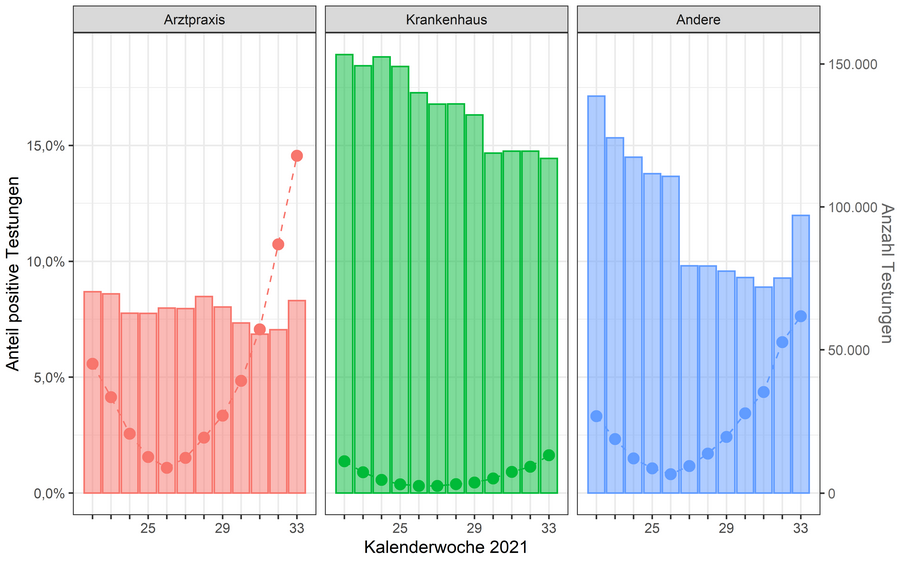 2
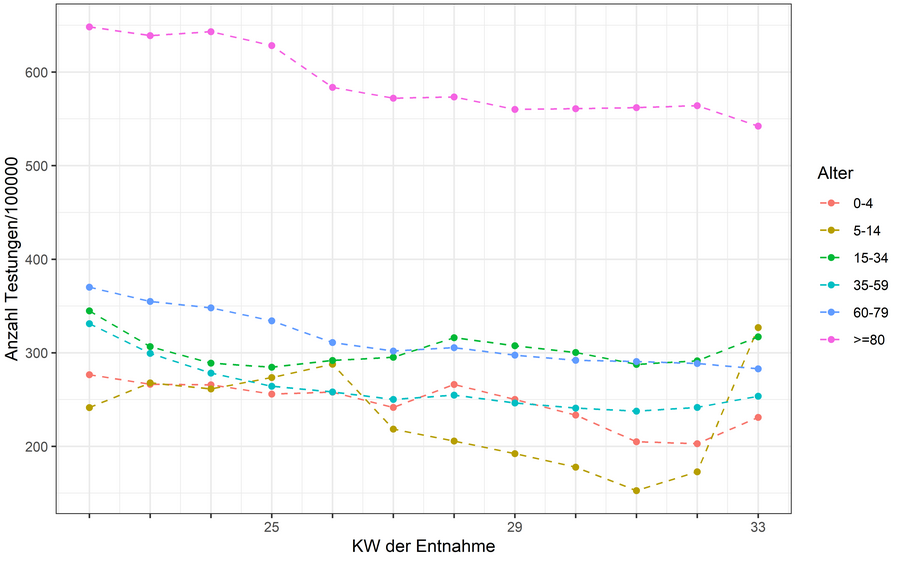 Datenstand 24.8.2021 Anzahl der Testungen pro 100.000 Einwohner nach Altersgruppe und Woche
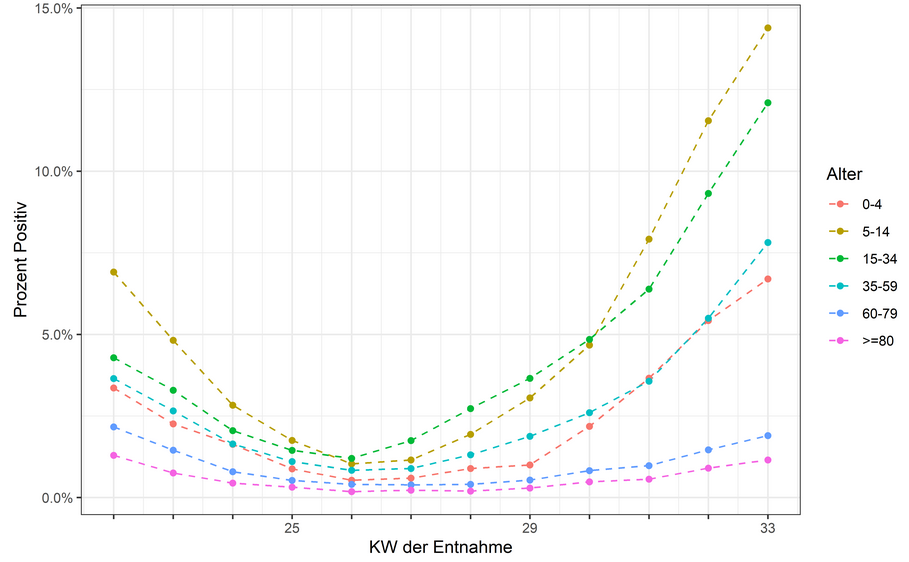 Positivenanteile nach Alters-gruppe und Woche
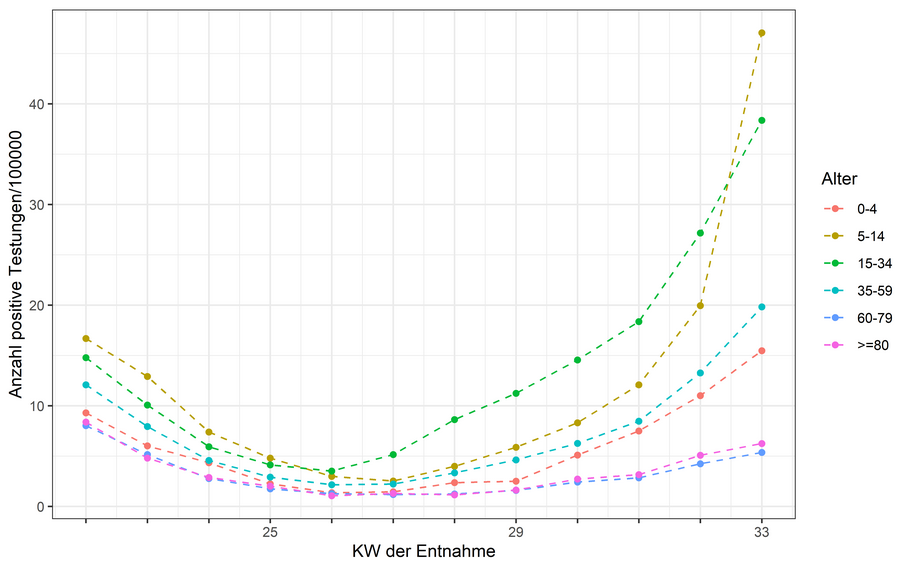 Anzahl POSITIVE Testungen pro 100.000 Einwohner nach Altersgruppe und Woche
3
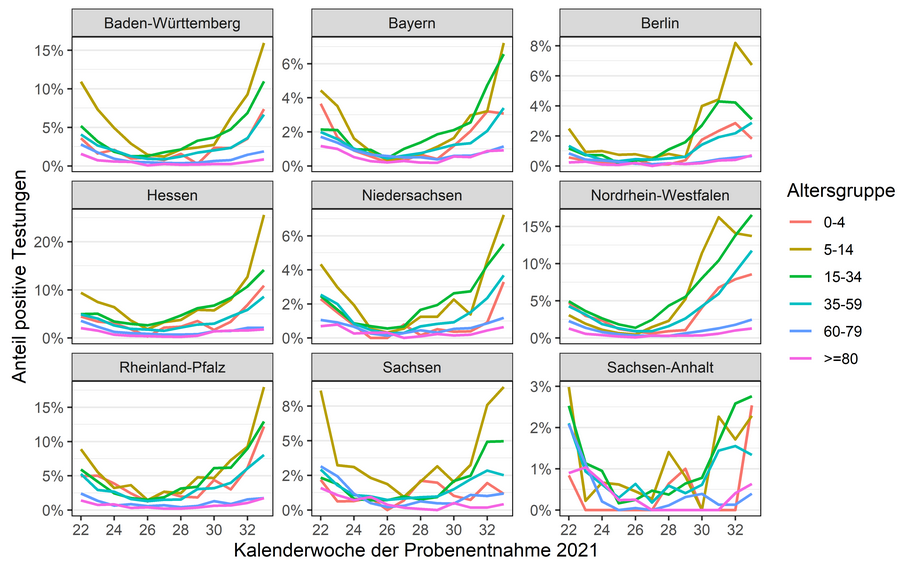 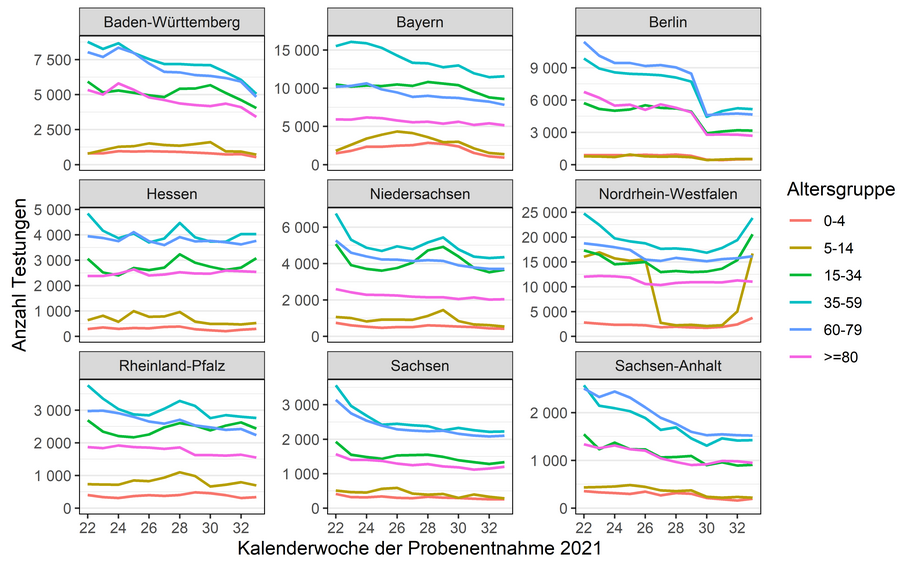 4
Ausbrüche
5